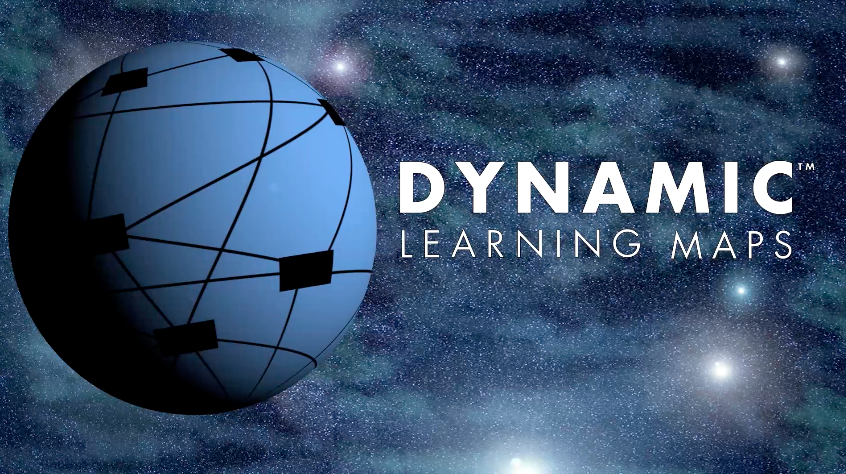 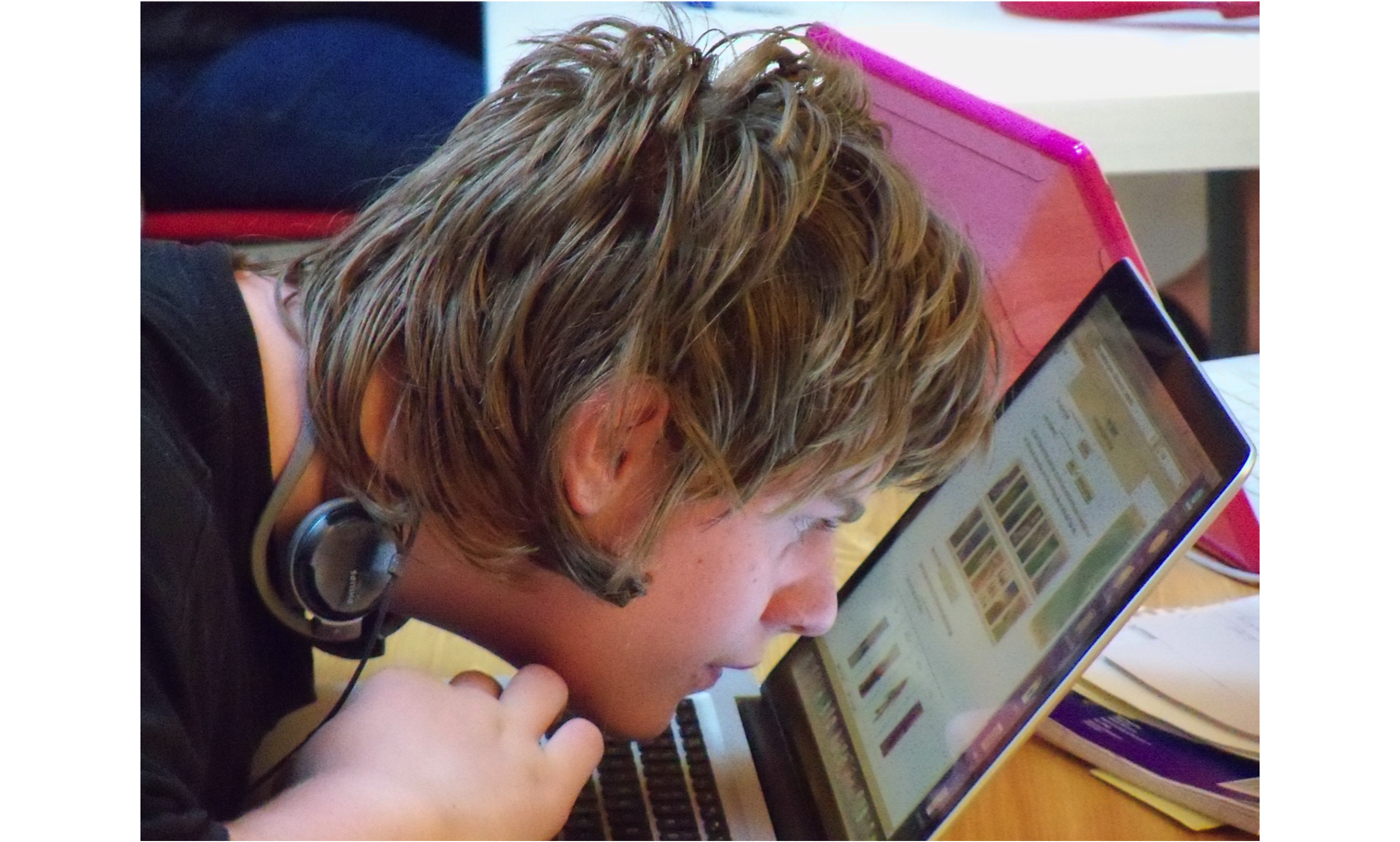 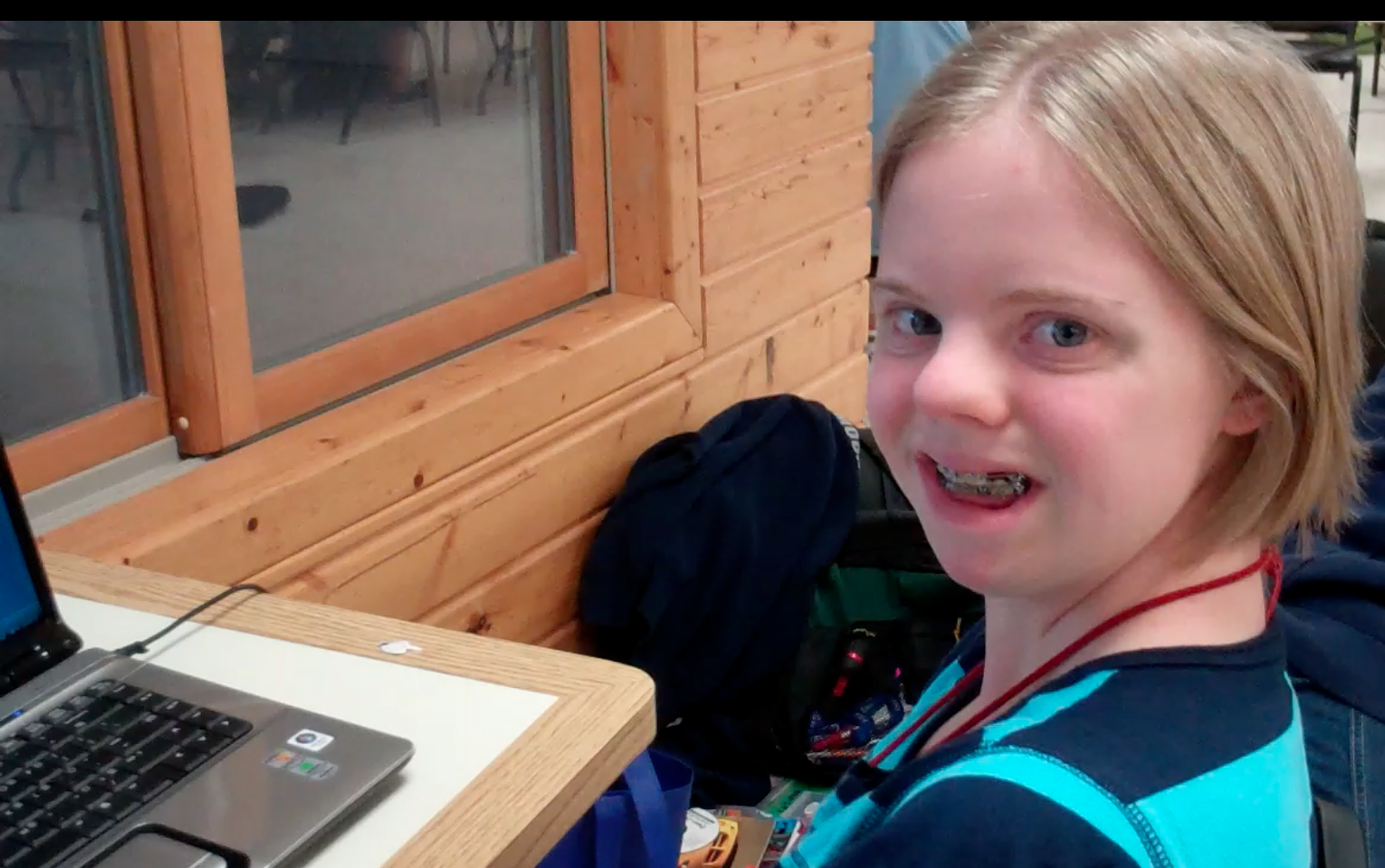 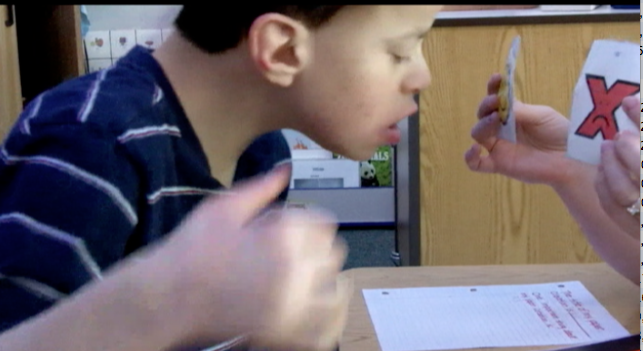 Dynamic Learning Maps Alternate Assessment Consortium
The present publication was developed under grant 84.373X100001 from the 
U.S. Department of Education, Office of Special Education Programs. The views 
expressed herein are solely those of the author(s), and no official endorsement 
by the U.S. Department should be inferred.
DLM™ Member State
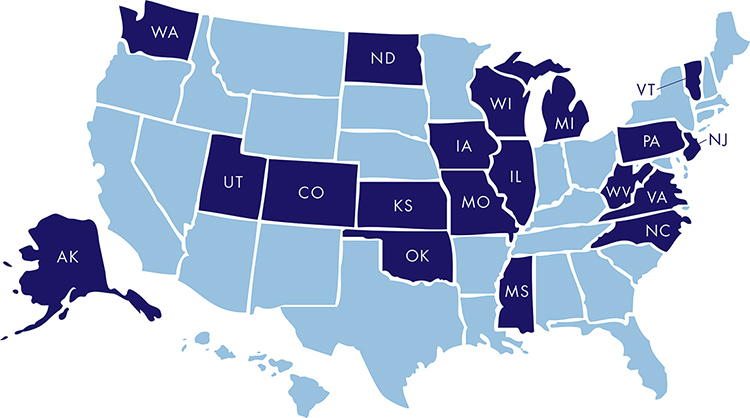 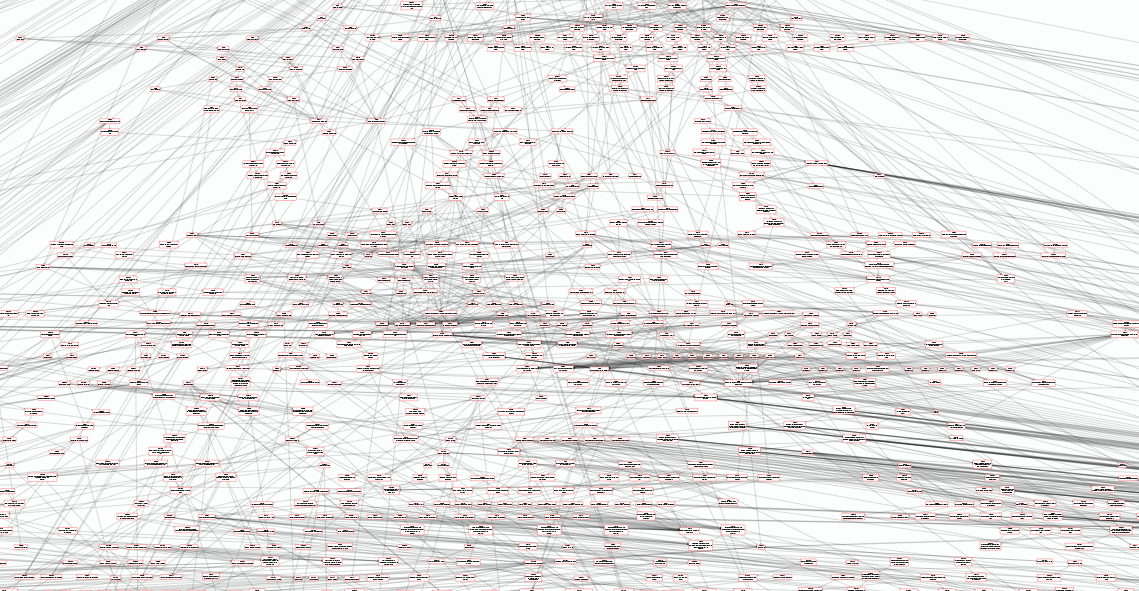 Learning Map
4
The Dynamic Learning Maps Essential Elements are specific statements of content and skills that are linked to the college and career readiness grade level expectations.
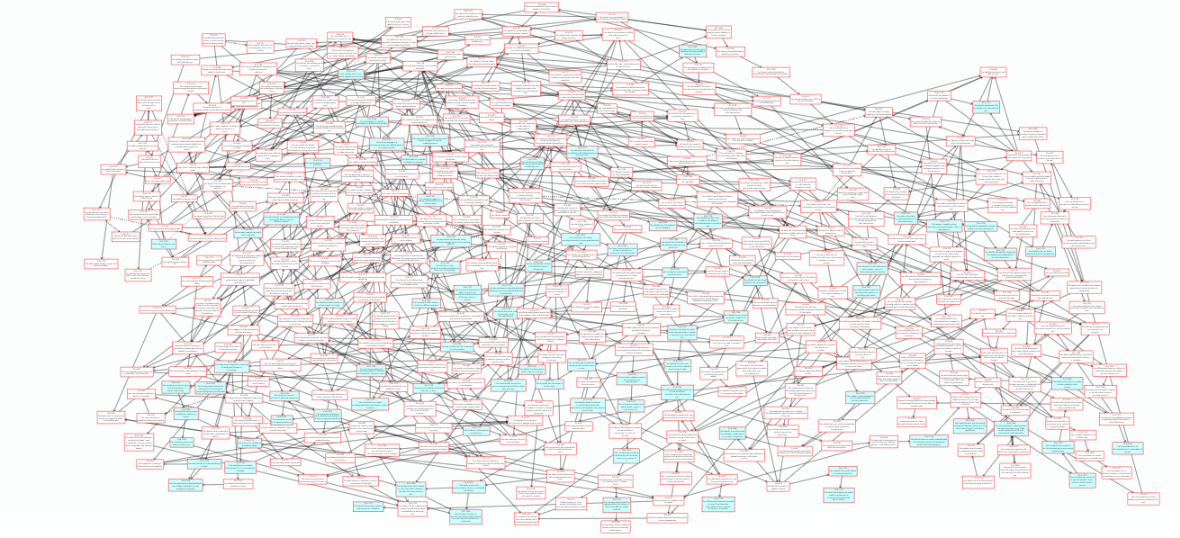 DLM Testlets
Designed at 5 levels to allow a wide array of access to content for the Essential Element
Five linkage levels:
Initial precursor 
Distal precursor
Proximal precursor
Target (most like the Essential Elements)
Successor
How are we helping teams understand the system?
The DLM™ System of Professional Development
Modules in multiple formats
Instructional support materials
Virtual Community of Practice
DLM™ Professional Development Modules
Self-Directed Modules
On-demand, online, and interactive
Built in assessment and reporting
Facilitated Modules
Face-to-face delivery without having to “train the trainer”
Video delivery of content with planned group activities
Raw Materials
Can be modified as needed
Modules Currently Available
About College & Career Readiness and DLM
About Common Core State Standards
The DLM™ Essential Elements
The DLM™ Claims and Conceptual Areas
Students with Significant Cognitive Disabilities 
 General Instructional Modules
Universal Design for Learning
IEPs linked to the DLM™ Essential Elements
Symbols
DLM™ Core Vocabulary and Communication
ELA Modules Currently Available
Principles of ELA Instruction
Speaking and Listening
Shared Reading
Writing:  Text Types and Purposes
Writing: Information and Explanation Texts
Writing: Production and Distribution
Writing: Research and Range of Writing
Writing with Alternate Pencils 
Emergent Writing (early September)
Predictable Chart Writing (early September)
Math Modules Currently Available
Standards of Mathematics Practice
Counting and Cardinality
Composing and Decomposing Numbers
Forms of Number
Unitizing 
Tens Frames 
Units and Operations
Place Value
Fraction Concepts and Models Part I
Fraction Concepts and Models Part II
Basic Geometric Shapes and Their Attributes
Calculating Accurately (early September) 
Measuring and Comparing Lengths (early September)
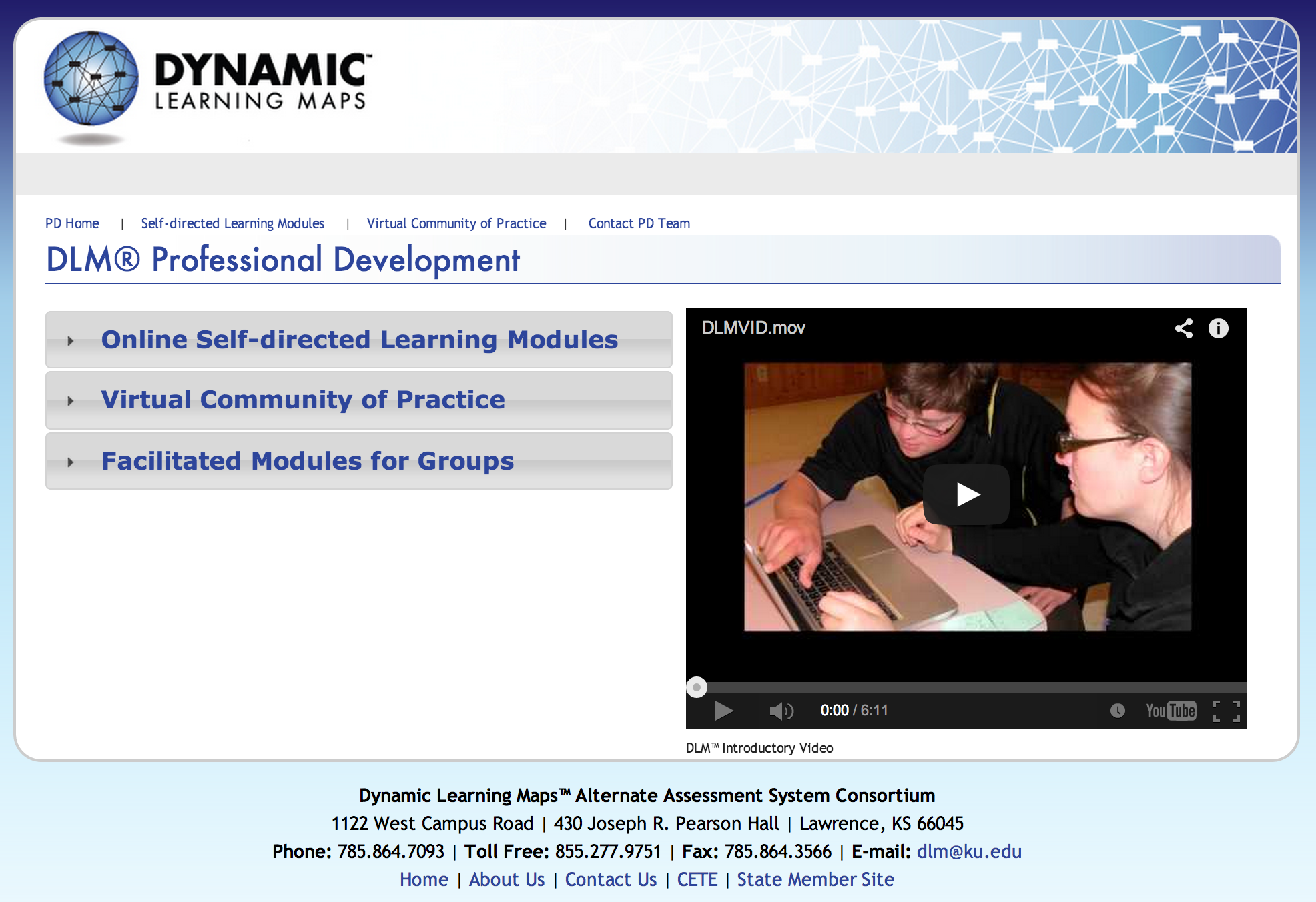 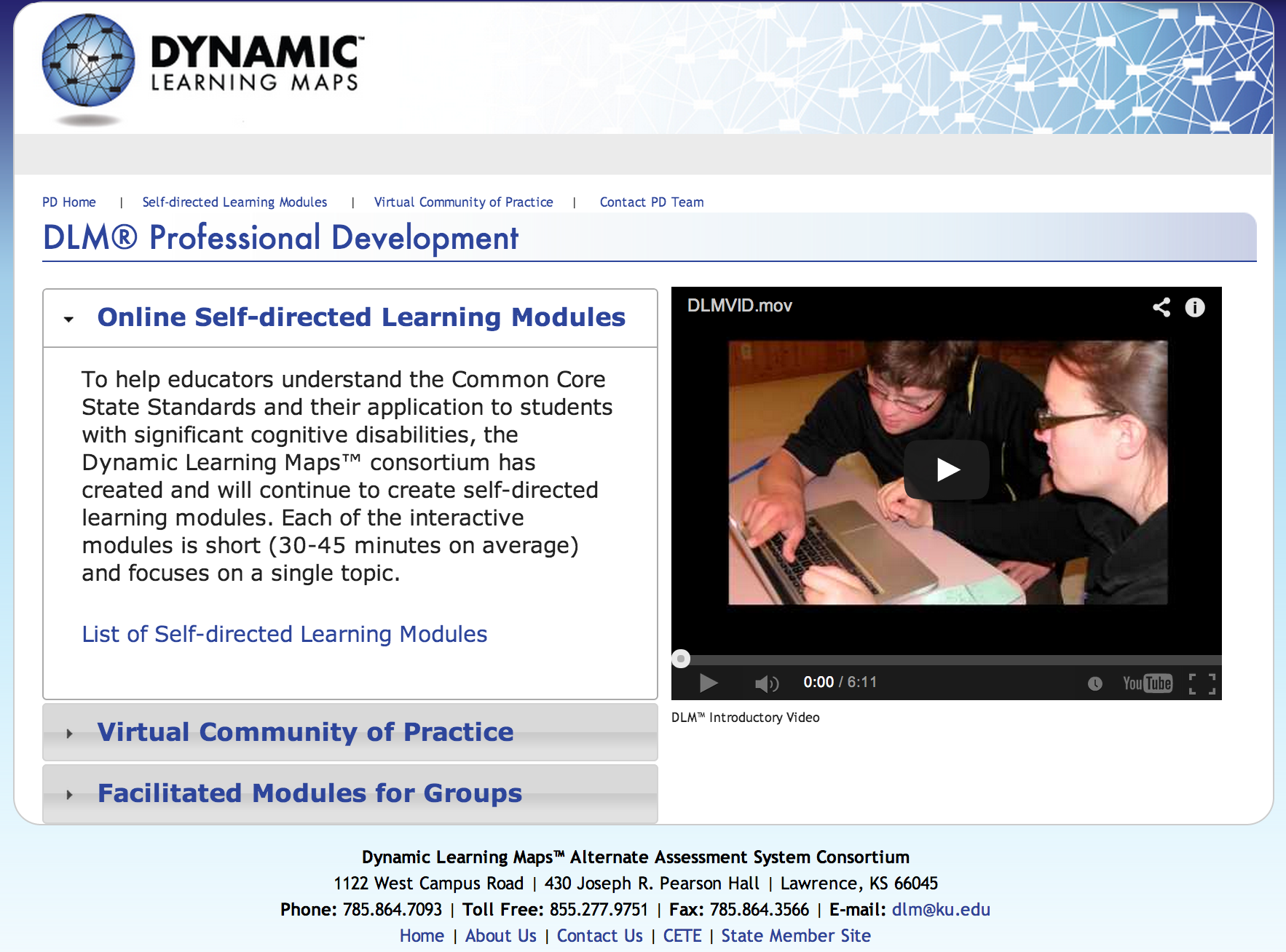 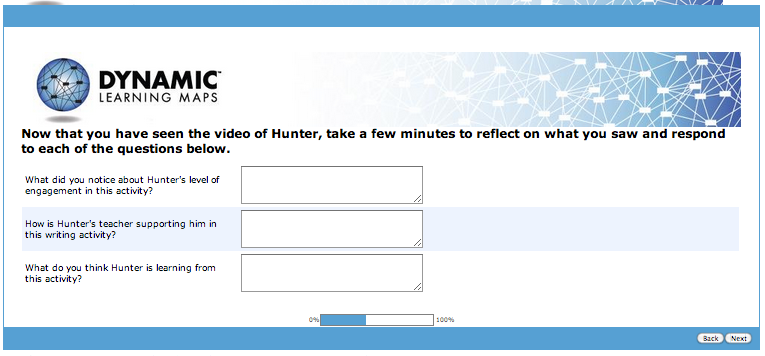 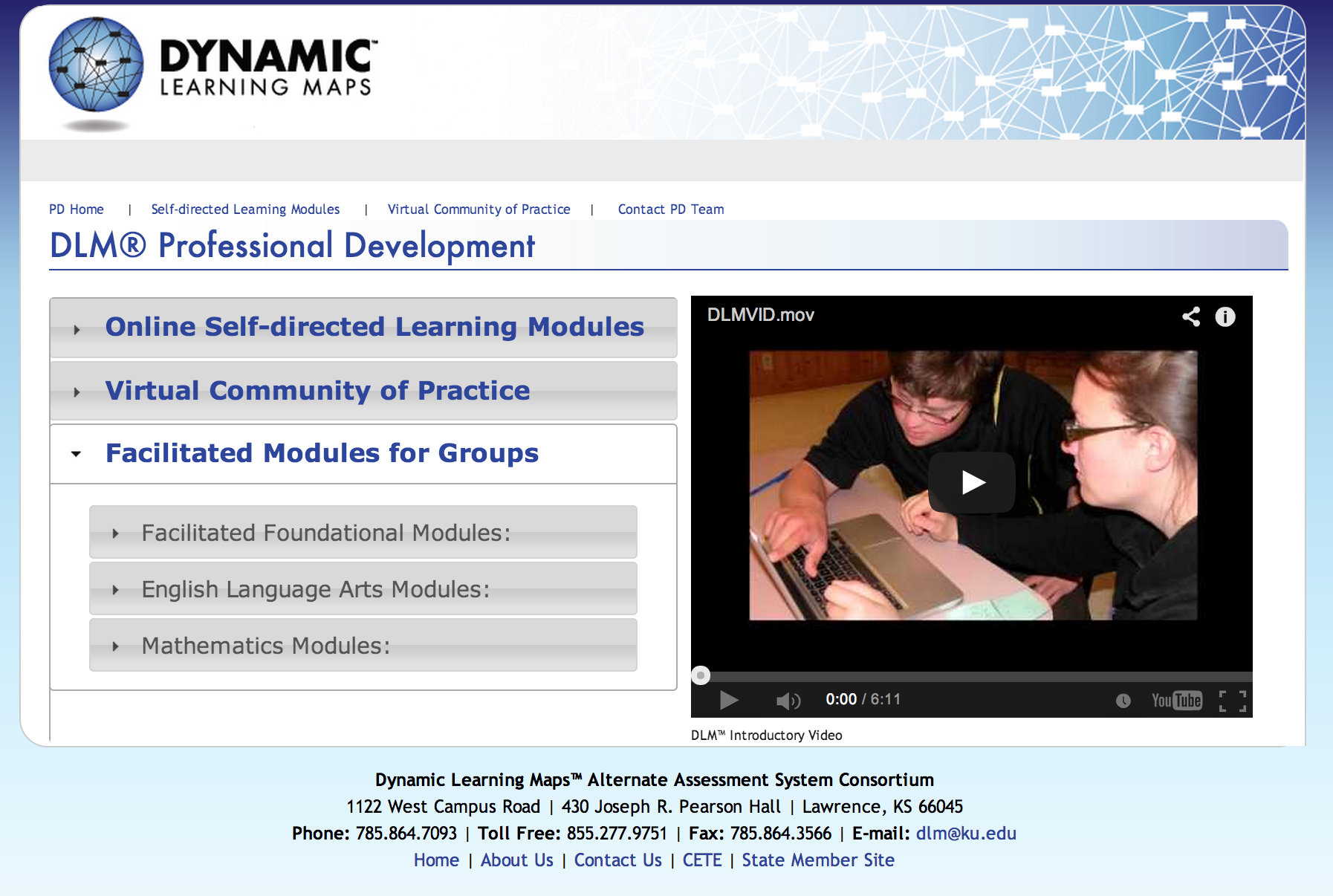 Facilitated Versions
For face-to-face training.
Facilitator’s guide with objectives, agenda, and step-by-step directions.
Content delivered via video.
Preplanned group activities marked by “Pause for Activity” in the video.
Activities focus on application and can be shifted based on the audience.
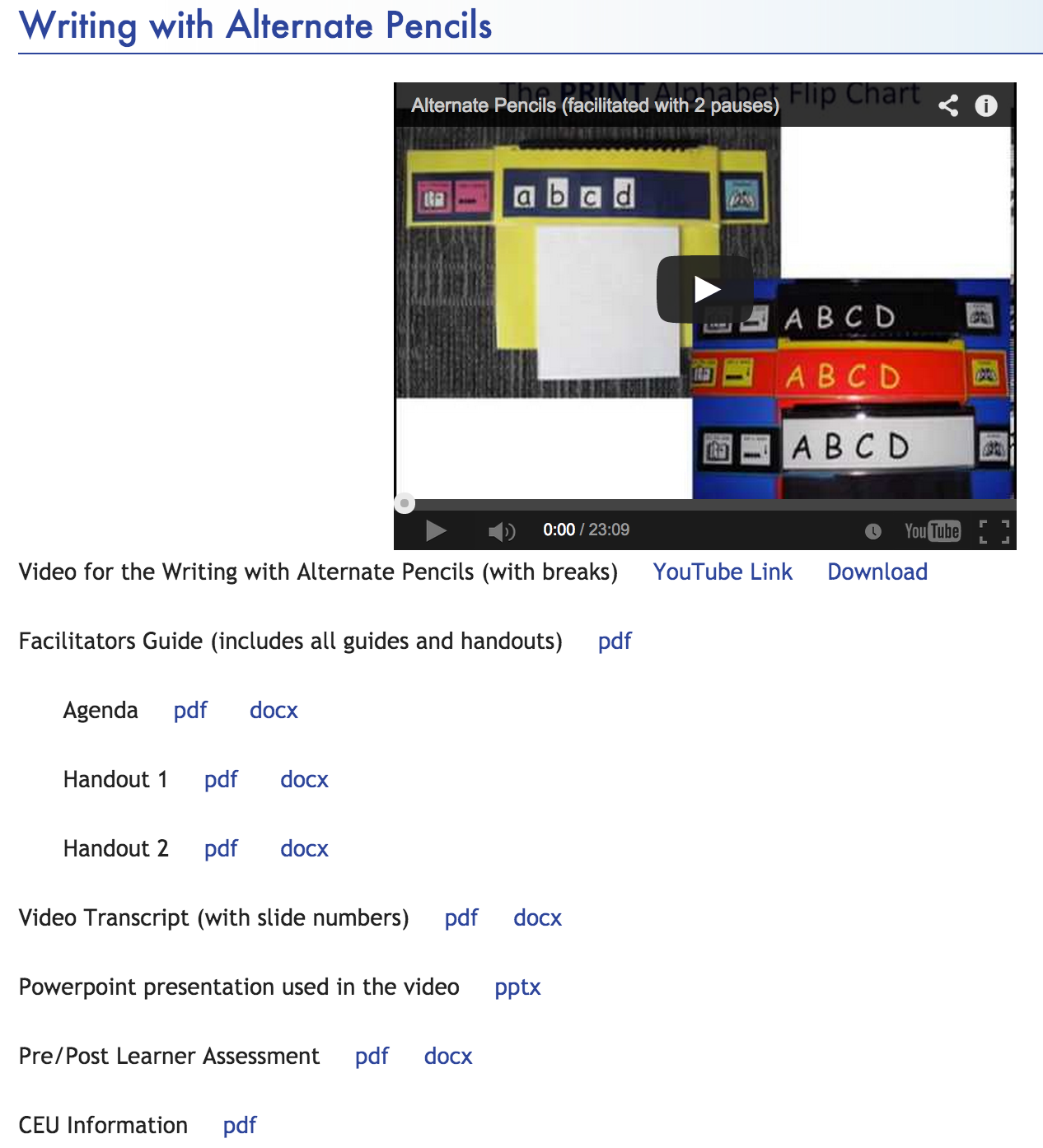 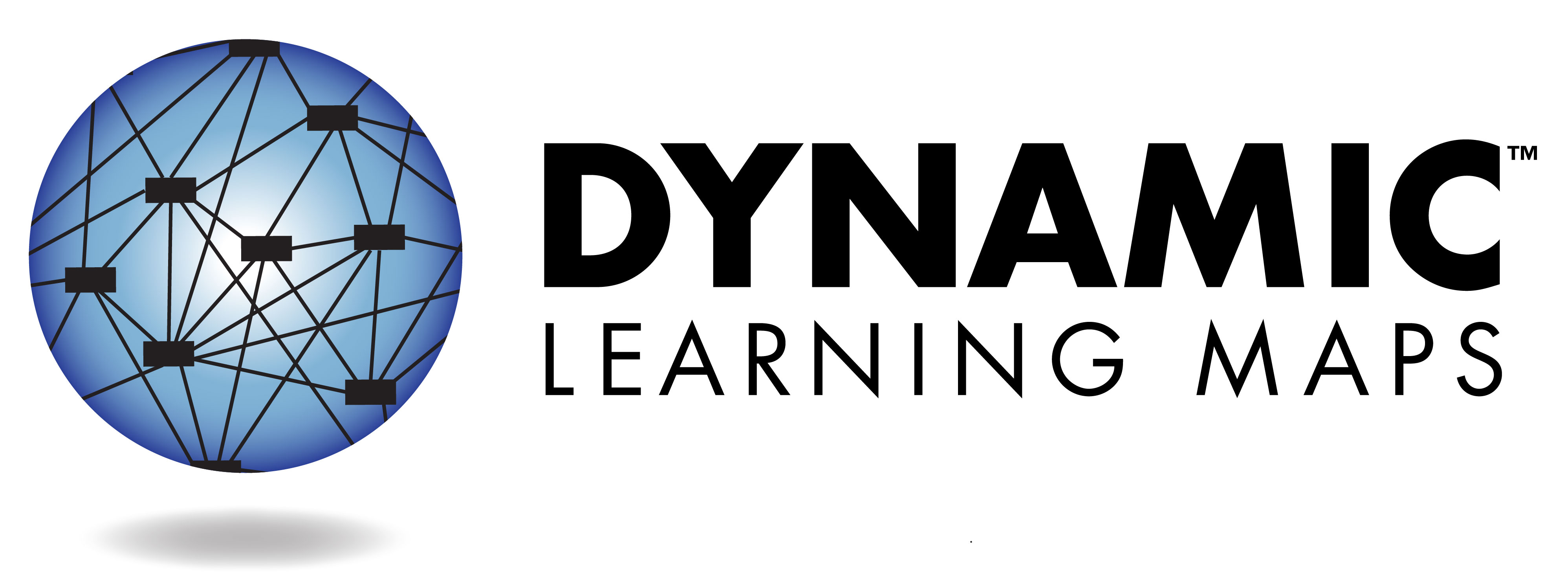 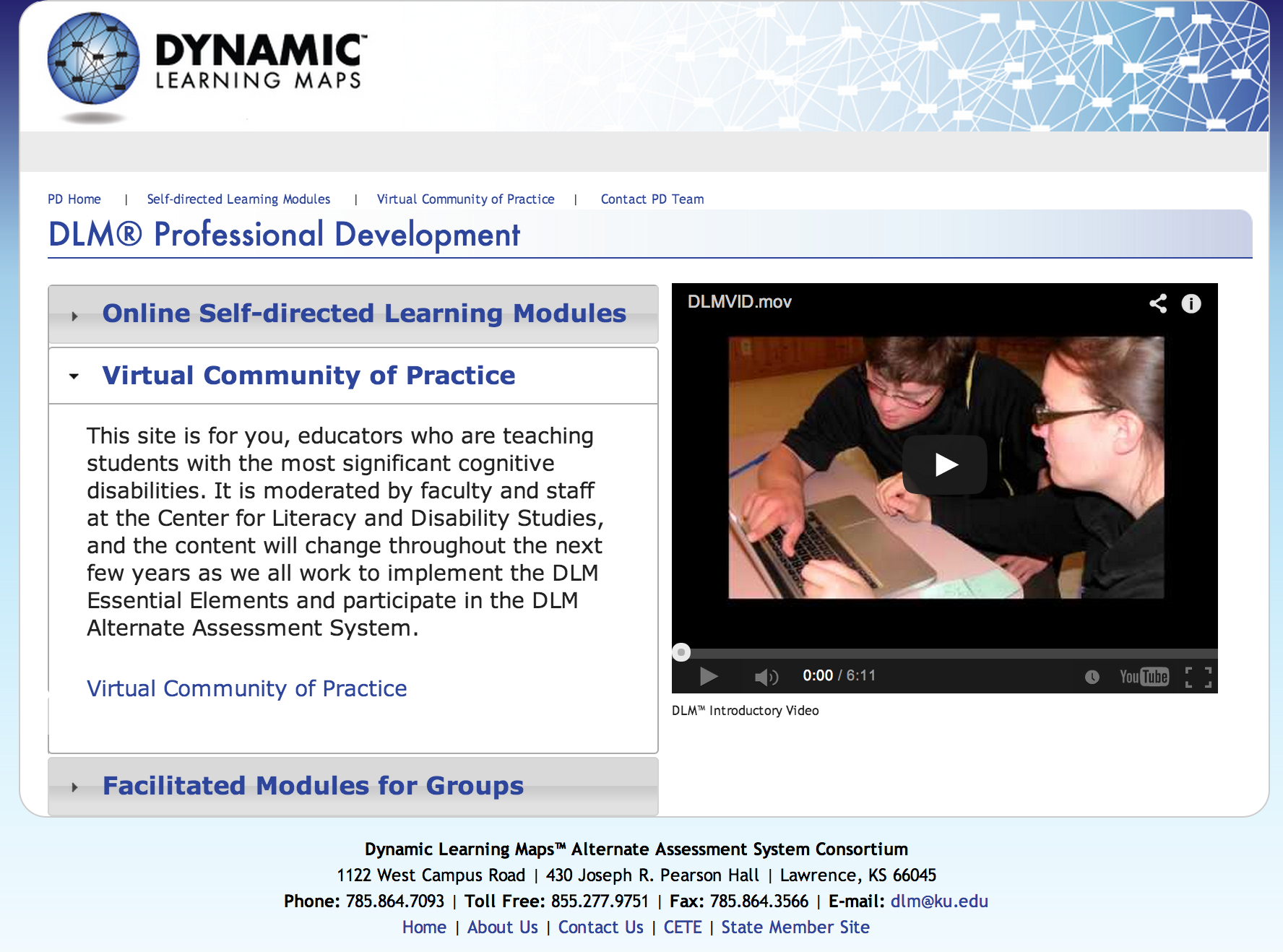 DLM Virtual Community of Practice
Access to DLM Familiar Texts
These are books that many students will encounter during the DLM assessment 
All students will benefit from reading them 
Access to Instructional Supports
Interactive Groups
Including a group for Parents, Caregivers, and Other Family Members
THANK YOU!

For more information, please go to: 
www.dynamiclearningmaps.org
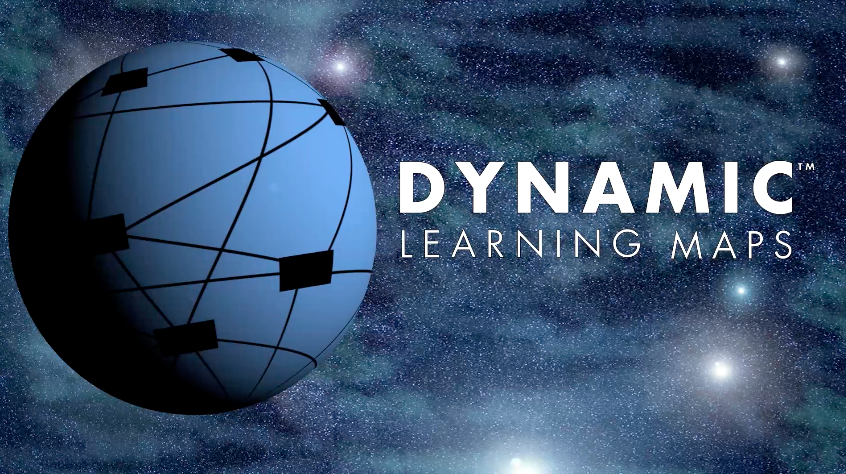